Бюджет 
для граждан
к проекту закона Курской области 
«Об областном бюджете  
на 2022 год и на плановый период 2023 и 2024 годов»
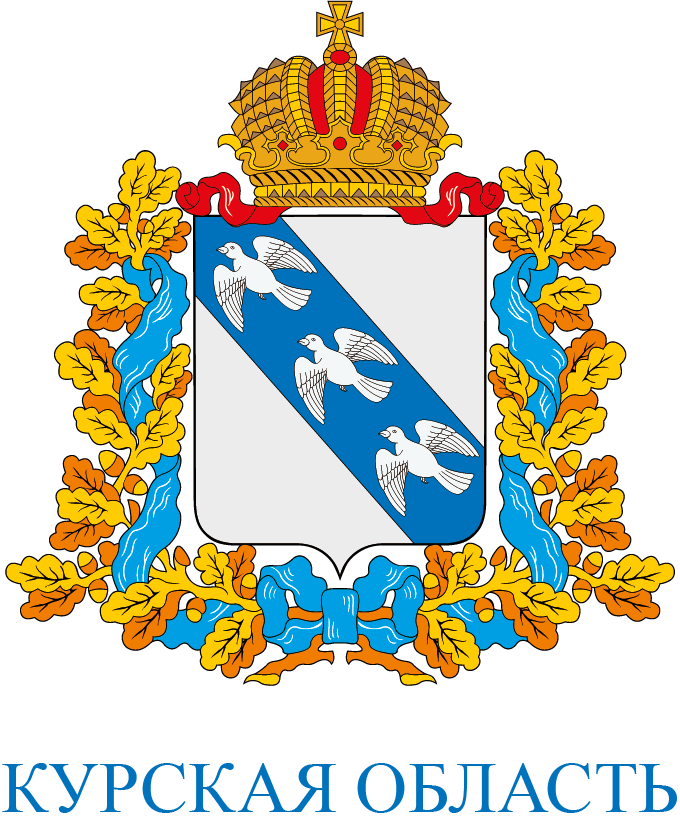 2021 год
Содержание
Вводная часть
Основные вопросы о бюджете
Что такое бюджет?
БЮДЖЕТ – это форма образования и расходования денежных средств, предназначенных для финансового обеспечения задач          и функций государства и местного самоуправления, или проще говоря – это план доходов и расходов на определенный период.
РАСХОДЫ БЮДЖЕТА – это  выплачиваемые из бюджета денежные средства. 

 Расходная часть бюджета формируется исходя из принципа обеспечения всех социальных обязательств и поддержки муниципальных образований области.

 Расходы областного бюджета планируются по ведомственной структуре, т.е. по органам власти, а также в разрезе государственных программ Курской области.
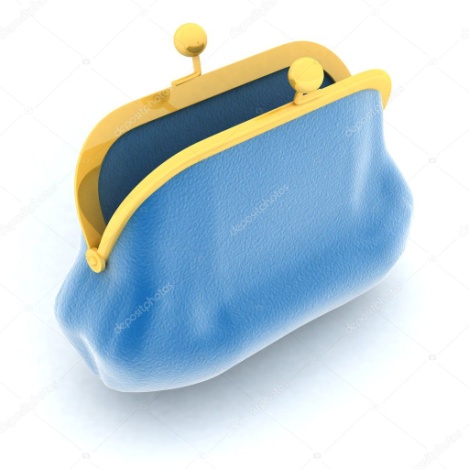 Расходы
Доходы
БЮДЖЕТ
Какой бывает бюджет?
 Дефицитный – расходы превышают доходы.
 Профицитный – доходы превышают расходы.
 Сбалансированный – расходы равны доходам.
Что такое «доходы» и «расходы»?
ДОХОДЫ БЮДЖЕТА – это поступающие в бюджет денежные средства.
 НАЛОГОВЫЕ ДОХОДЫ – поступления от уплаты налогов, предусмотренных Налоговым кодексом РФ (налоги на прибыль, налоги на имущество и др.).
 НЕНАЛОГОВЫЕ ДОХОДЫ – платежи в виде штрафов, санкций за нарушение законодательства, платежи за пользование имуществом государства, средства самообложения граждан.
 БЕЗВОЗМЕЗДНЫЕ ПОСТУПЛЕНИЯ – средства,  поступающие из других бюджетов бюджетной системы РФ, а также безвозмездные перечисления от физических и юридических лиц,                                от государственных организаций.
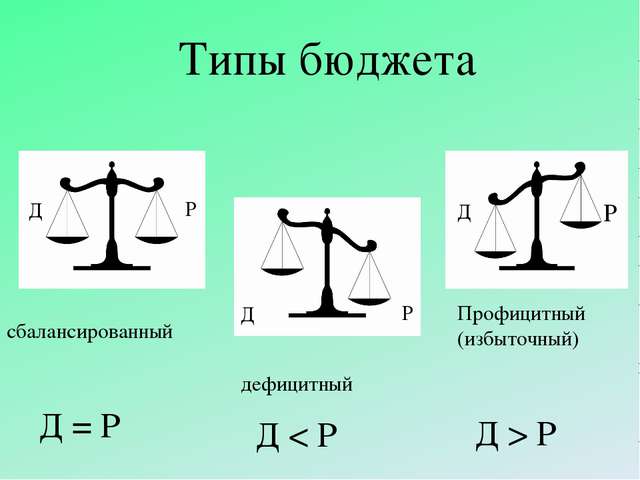 Проект бюджета Курской области на 2022 год и на плановый период 2023 и 2024 годов
3
Вводная часть
Административно-территориальное устройство Курской области
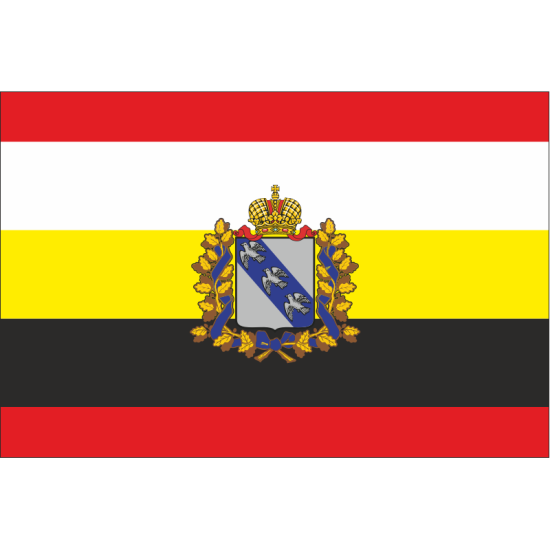 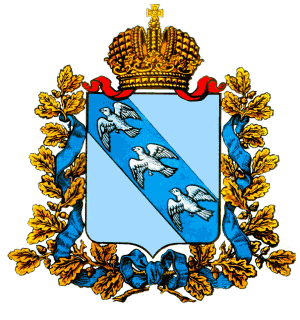 Курская область расположена в центральной части России, 
входит в состав Центрального федерального округа.
Административный центр – город Курск.
Территория – 30,0 тыс. км2
Население (на 01.01.2021) – 1 096 488 человек, в том числе:
752 748 человек – городское население
343 740 человек – сельское население
В состав области входят:
5 городских округов
г. Железногорск
г. Курск
г. Курчатов
г. Льгов
г. Щигры
28 муниципальных районов
Беловский район
Большесолдатский район
Глушковский район
Горшеченский район
Дмитриевский район
Железногорский район
Золотухинский район
Касторенский район
Конышевский район
Кореневский район
Курский район
Курчатовский район
Льговский район
Мантуровский район
Медвенский район
Обоянский район
Октябрьский район
Поныровский район
Пристенский район
Рыльский район
Советский район
Солнцевский район
Суджанский район
Тимский район
Фатежский район
Хомутовский район
Черемисиновский район
Щигровский район
27 городских поселений
287 сельских поселений
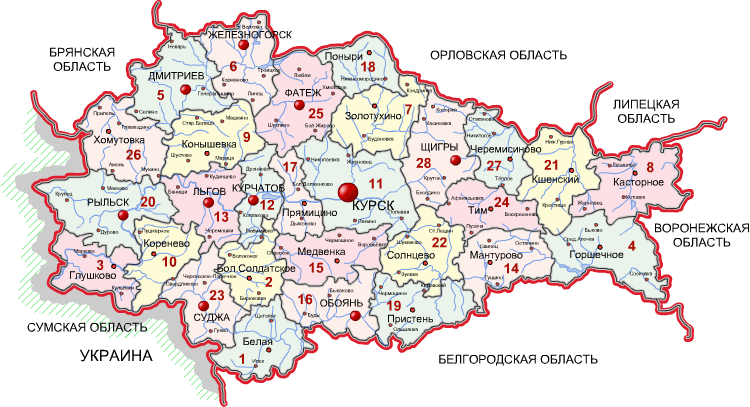 Проект бюджета Курской области на 2022 год и на плановый период 2023 и 2024 годов
4
Основные характеристики областного бюджета
Основные параметры областного бюджета
Структура безвозмездных поступлений
из федерального бюджета в 2022 году
Структура налоговых и неналоговых доходов 
областного бюджета в 2022 году
Проект бюджета Курской области на 2022 год и на плановый период 2023 и 2024 годов
5
Основные характеристики областного бюджета
Расходы областного бюджета по разделам функциональной классификации, млн. рублей
Проект бюджета Курской области на 2022 год и на плановый период 2023 и 2024 годов
6
Основные характеристики областного бюджета
Расходы областного бюджета в разрезе государственных программ и непрограммных направлений деятельности в 2022 году
Реализация национальных проектов в 2022 году
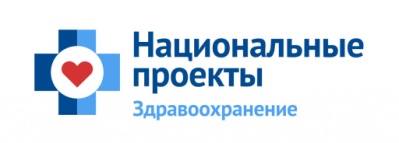 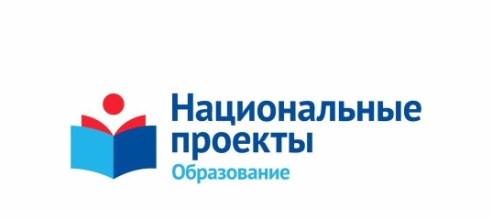 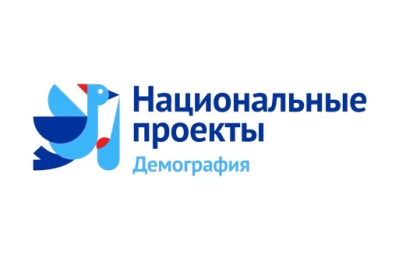 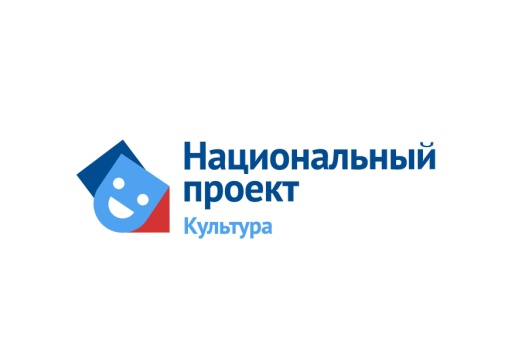 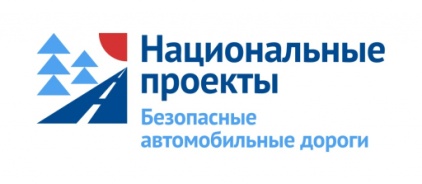 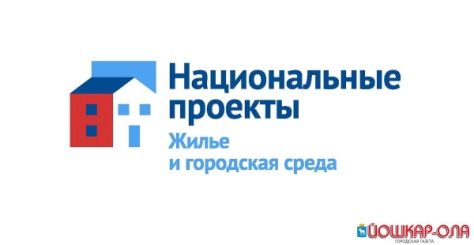 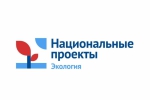 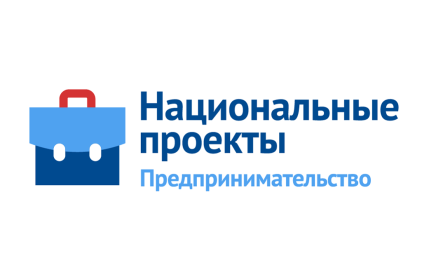 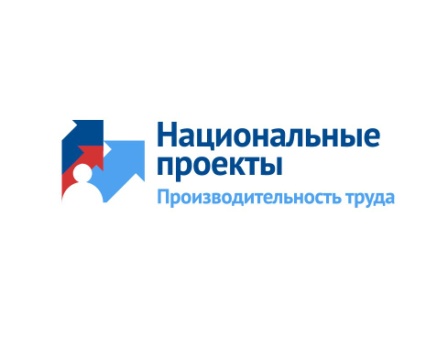 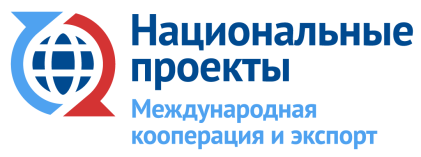 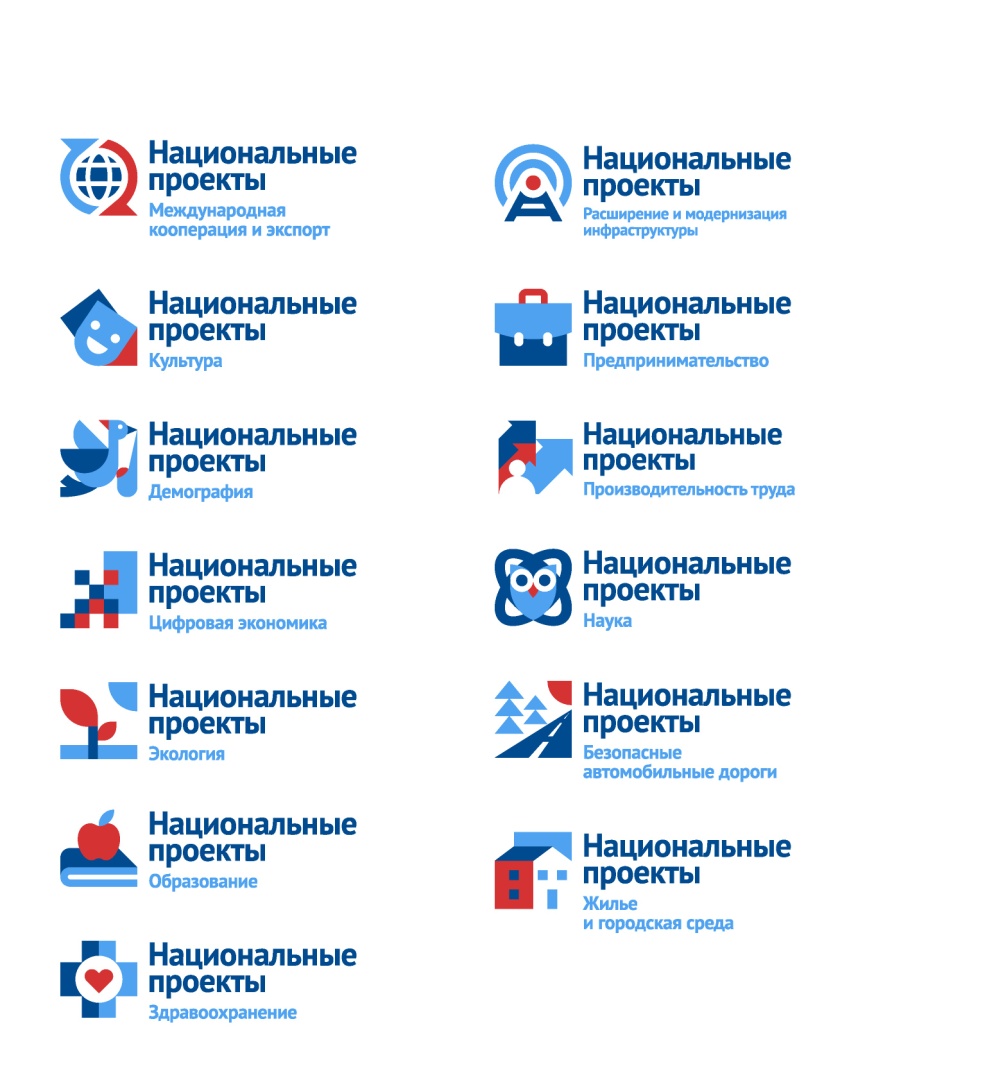 Проект бюджета Курской области на 2022 год и на плановый период 2023 и 2024 годов
7
Основные характеристики областного бюджета
Финансирование государственных программ Курской области 
в 2022-2024 годах
Проект бюджета Курской области на 2022 год и на плановый период 2023 и 2024 годов
8
Основные характеристики областного бюджета
Меры социальной поддержки граждан в рамках государственных программ Курской области в 2022 году
Здравоохранение 



в том числе: 
 лекарственное обеспечение – 1,3 млрд. рублей;
 отдельным категориям граждан (компенсация расходов на оплату ЖКУ и возмещение затрат  на уплату процентов по ипотечным кредитам и займам работников здравоохранения; граждан, заключивших договор о целевом обучении, в период обучения и прочие) – 114,3 млн. рублей;
 компенсационные выплаты медицинским работникам, прибывшим на работу в сельскую местность, – 44,8 млн. рублей;
 льготное зубопротезирование пожилым людям – 4,0 млн. рублей
 пособие на погребение – 494,7 тыс. рублей
социальная поддержка граждан 



в том числе: 
 работникам областных государственных учреждений и пенсионерам – 157,0 млн. рублей;
 учащимся и студентам – 6,3 млн. рублей;
 отдельным категориям граждан (семьи с детьми, Почетные граждане Курской области, Герои Советского Союза, Герои Российской Федерации, Ветераны труда, реабилитированные лица, дети войны  и прочие) – 8,7 млрд. рублей
Более 110 тыс. получателей
Более 10 видов 
мер социальной поддержки
Более 378 тыс. получателей
Более 50 видов 
мер социальной поддержки
1,4 млрд. рублей
8,9 млрд. рублей
образование 



в том числе: 
 педагогическим работникам – 3,4 млн. рублей;
 работникам областных государственных учреждений и пенсионерам – 24,3 млн. рублей;
 учащимся и студентам – 100,0 млн. рублей;
 отдельным категориям граждан (материальное обеспечение детей-сирот; компенсация расходов на оплату ЖКУ;  компенсация части родительской платы за присмотр и уход             за детьми, посещающими дошкольные образовательные организации, и прочее) – 567,2 млн. рублей
Более 70 тыс. получателей
Более 20 видов 
мер социальной поддержки
молодежная политика, туризм 



в том числе: 
 государственная поддержка молодежных и детских общественных объединений Курской области – 1,9 млн. рублей;
 государственная поддержка талантливой молодежи (премии Губернатора Курской области; направление на учебу, стажировки, отечественные и зарубежные конкурсы, соревнования, фестивали и прочее) – 15,4 млн. рублей;
 проведение мероприятий, направленных на вовлечение молодежи в предпринимательскую деятельность,  – 1,0 млн. рублей;
 оздоровление и отдых детей Курской области – 477,1 млн. рублей
928,8 млн. рублей
Более 97 тыс. получателей
Более 5 видов 
мер социальной поддержки
495,4 млн. рублей
транспортная система, пассажирские перевозки 



в том числе: 
 льгота по оплате проезда в поездах пригородного сообщения отдельным категориям граждан в размере 50% и 100% от стоимости проездного билета – 4,1 млн. рублей;
 льгота на проезд в автомобильном и городском электрическом  транспорте общего пользования  городского и пригородного сообщения(в том числе обучающимся очной формы обучения) – 177,9 млн. рублей
количество получателей 
в зависимости 
от заявительного характера
3 вида 
мер социальной поддержки
182,0 млн. рублей
развитие сельских территорий 



в том числе: 
 предоставление социальных выплат на улучшение жилищных условий граждан, проживающих на сельских территориях, – 28,6 млн. рублей
30 получателей
1 вид 
мер социальной поддержки
28,6 млн. рублей
КУЛЬТУРА 



в том числе: 
 отдельным категориям граждан (компенсация расходов на оплату ЖКУ; единовременная материальная помощь членам региональных творческих союзов, находящимся на пенсии либо оказавшимся в трудной жизненной ситуации) –  51,4 млн. рублей;
 пособия курским писателям в соответствии с постановлением Губернатора Курской области  «О мерах по государственной поддержке курских писателей» – 676,8 тыс. рублей
ФИЗИЧЕСКАЯ КУЛЬТУРА И СПОРТ 



в том числе: 
  стипендии Администрации Курской области ведущим спортсменам Курской области –          8,4 млн. рублей;
 дополнительное материальное обеспечение за выдающиеся достижения и особые заслуги перед Российской Федерацией в области физической культуры и спорта – 460,9 тыс. рублей
Более 2 тыс. получателей
4 вида 
мер социальной поддержки
87 
получателей
2 вида 
мер социальной поддержки
52,1 тыс. рублей
8,9 млн. рублей
Проект бюджета Курской области на 2022 год и на плановый период 2023 и 2024 годов
9
Основные характеристики областного бюджета
Социально значимые объекты Курской области [1]
Проект бюджета Курской области на 2022 год и на плановый период 2023 и 2024 годов
10
Основные характеристики областного бюджета
Социально значимые объекты Курской области [2]
Проект бюджета Курской области на 2022 год и на плановый период 2023 и 2024 годов
11
Основные характеристики областного бюджета
Оказание финансовой помощи местным бюджетам в 2022 году
Дотации бюджетам муниципальных районов и городских округов:
 дотация на выравнивание бюджетной обеспеченности (81,8 %) – 586,1 млн. рублей;
 дотации на поддержку мер по обеспечению сбалансированности  местных бюджетов (14,0 %) – 100,0 млн. рублей;
 дотации на поощрение достижения наилучших показателей социально-экономического развития муниципальных образований Курской области (4,2 %) – 30,0 млн. рублей.

Субсидии бюджетам муниципальных районов и городских округов
За счет средств областного бюджета в местные бюджеты планируется направить 5_386,3 млн. рублей (67,0_%), за счет средств федерального бюджета – 2_656,9 млн. рублей (33,0_%).
Наибольший удельный вес субсидий планируется направить          в такие сферы деятельности как образование (33,9_%) – 1_726,0 млн. рублей, национальная экономика (33,1_%) – 2_660,5 млн. рублей, жилищно-коммунальное хозяйство (15,9_%) – 1 280,0 млн. рублей, охрана окружающей среды (13,3 %) – 1_070,1 млн. рублей.

Субвенции бюджетам муниципальных районов и городских округов
За счет средств областного бюджета в местные бюджеты планируется направить 17_914,3 млн. рублей (84,6_%), за счет средств федерального бюджета – 3_271,1 млн. рублей (15,4 %).
Структура межбюджетных трансфертов
Проект бюджета Курской области на 2022 год и на плановый период 2023 и 2024 годов
12
Основные характеристики областного бюджета
Государственный долг Курской области
ГОСУДАРСТВЕННЫЙ ДОЛГ – это обязательства, возникающие          из государственных заимствований (т.е. кредитов, государственных ценных бумаг), гарантий по обязательствам третьих лиц, другие обязательства, принятые на себя субъектом Российской Федерации.
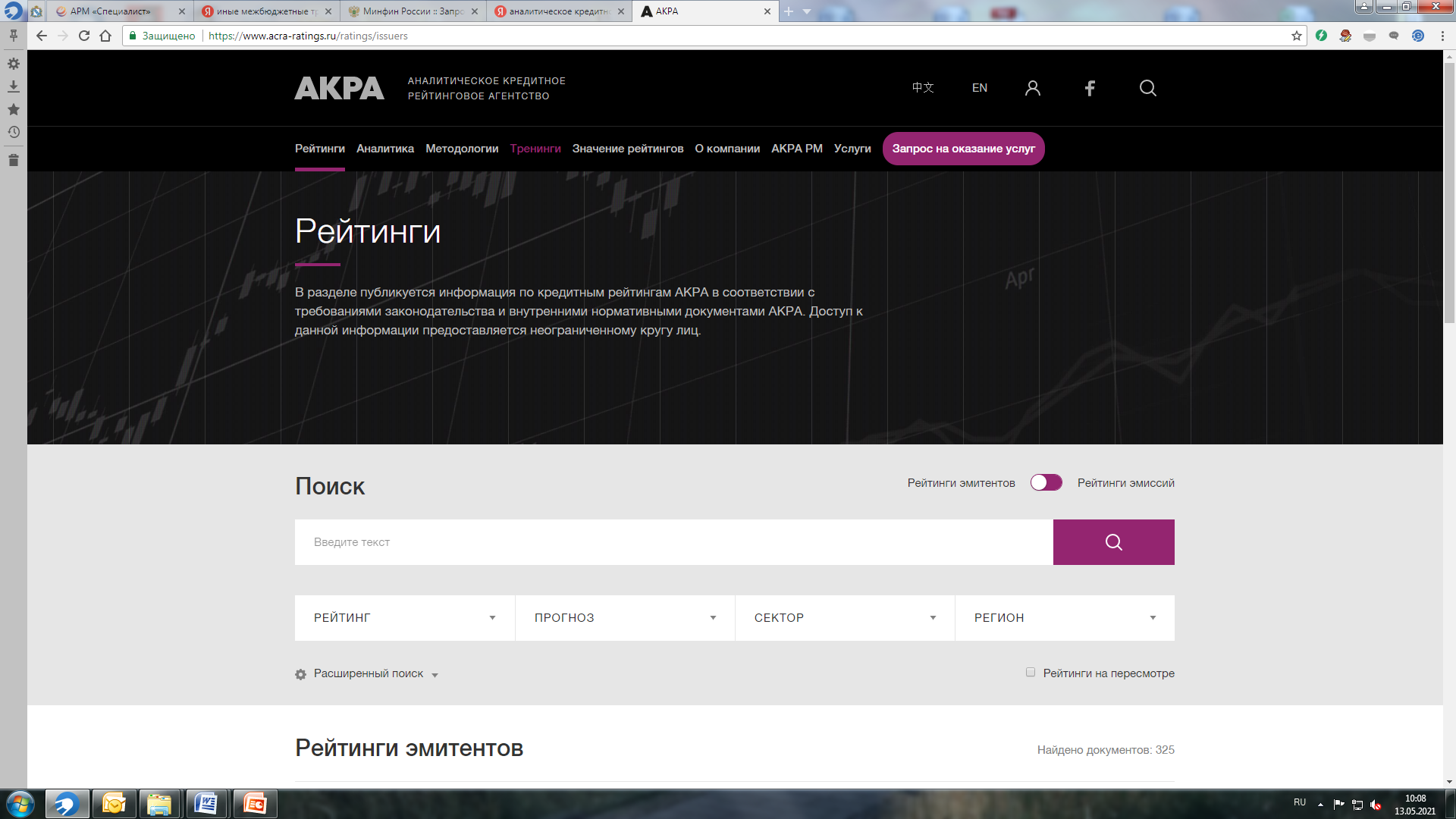 11 июня 2021 года Аналитическое Кредитное Рейтинговое Агентство АКРА подтвердило кредитный рейтинг Курской области на уровне A+(RU), прогноз «Стабильный», и ее облигаций – на уровне A+(RU).
«Стабильный» прогноз предполагает с наиболее высокой долей вероятности неизменность рейтинга на горизонте 12–18 месяцев,               в перспективе ближайшего года просматривается устойчивое финансовое состояние Курской области.
Структура и динамика государственного долга
15 374,8
15 407,0
Сопоставление государственного долга с ограничениями,
установленными Минфином России
11 539,7
Отношение объема долговых обязательств по кредитам, полученным от кредитных организаций, 
и государственным ценным бумагам 
к общему годовому объему доходов бюджета в отчетном финансовом году 
(без учета объемов безвозмездных поступлений), %
9 496,4
Отношение объема государственного долга  Курской области к общему объему доходов бюджета (без учета безвозмездных поступлений), %
9 064,2
Проект бюджета Курской области на 2022 год и на плановый период 2023 и 2024 годов
13
Дополнительная информация
Реализация проекта «Народный бюджет» в Курской области
Результаты реализации проекта в 2021 году
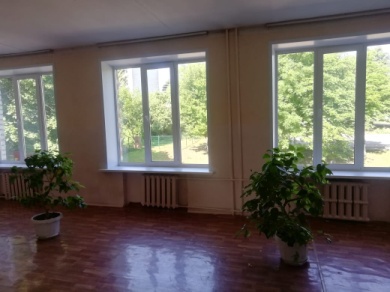 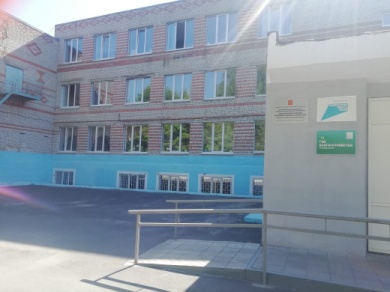 Замена окон 
в МБОУ «Косиновская СОШ», Курский район
Стадион 
Щетинской СОШ, 
Курский район
Проект «Народный бюджет» в Курской области направлен                на определение и реализацию социально значимых проектов                     на территориях муниципальных образований Курской области                    с привлечением граждан и организаций к деятельности органов местного самоуправления по решению проблем местного значения                              и осуществляется в соответствии с постановлением Администрации Курской области от 27.09.2016 № 732-па (с учетом изменений)            «О вопросах реализации проекта «Народный бюджет» в Курской области».
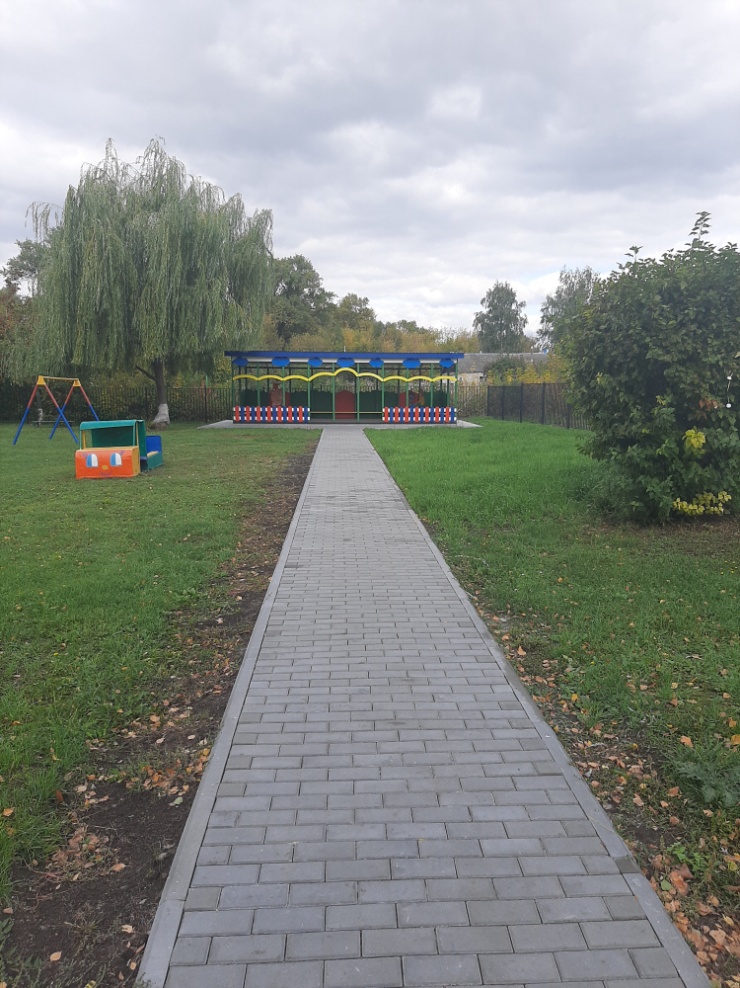 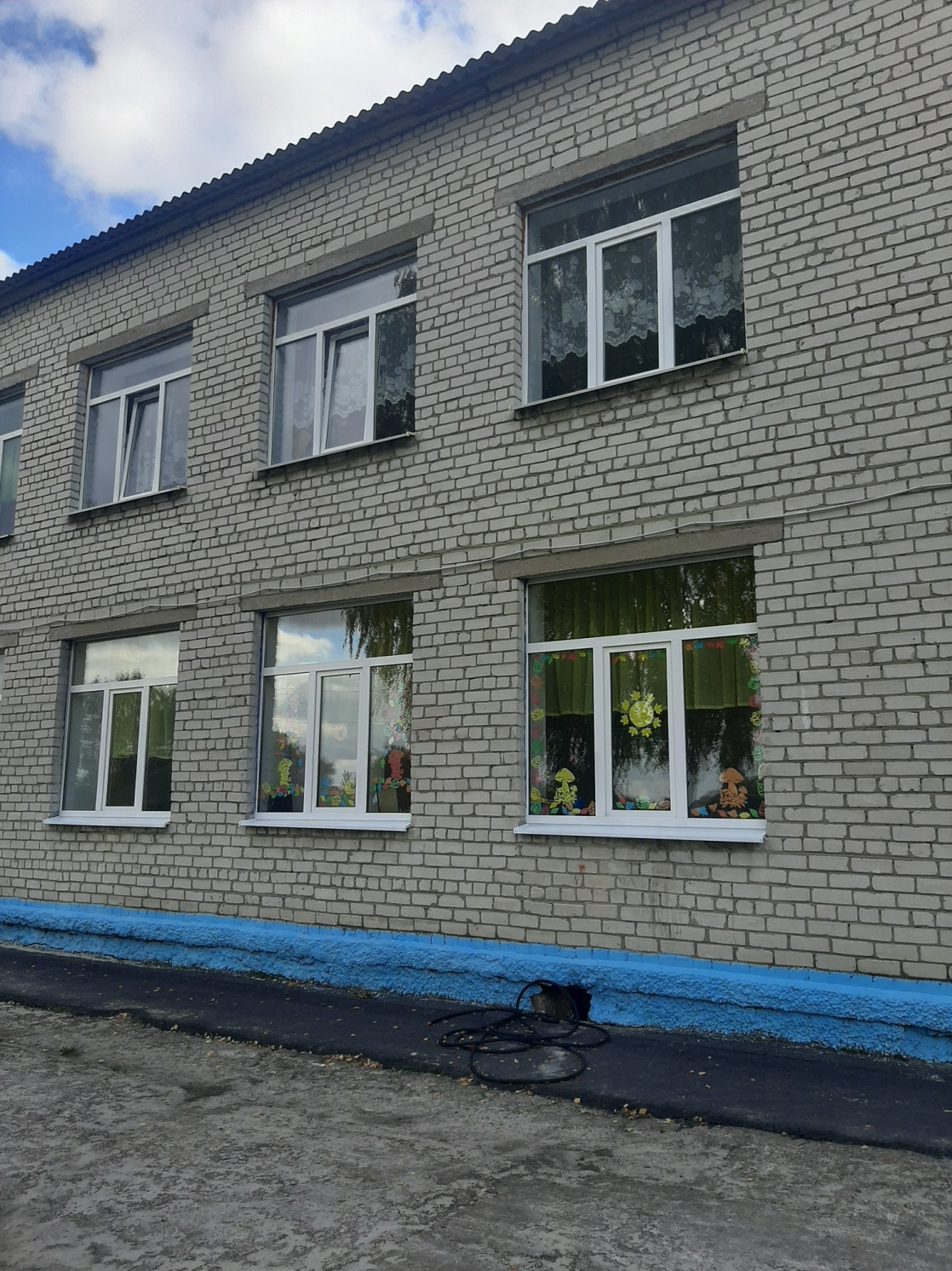 Полянский 
детский сад, 
Курский район
Субсидии местным бюджетам 
на реализацию проекта
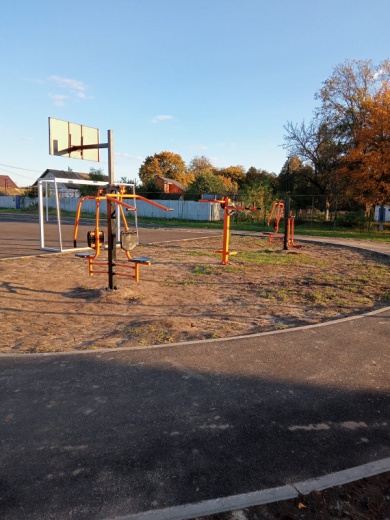 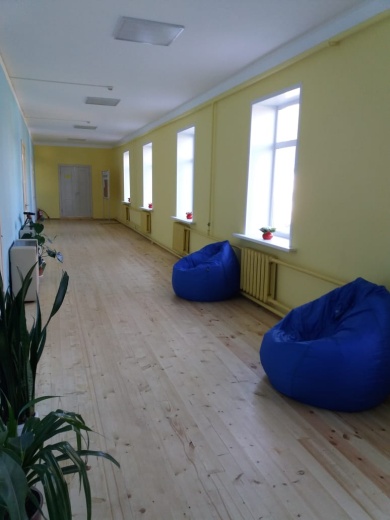 Курасовская СОШ, Курский район
Проект бюджета Курской области на 2022 год и на плановый период 2023 и 2024 годов
14
Дополнительная информация
Дорожный фонд Курской области
Дорожный фонд – это часть средств областного бюджета, подлежащая использованию в целях финансового обеспечения дорожной деятельности в отношении автомобильных дорог общего пользования,    а также капитального ремонта и ремонта дворовых территорий многоквартирных домов, проездов к дворовым территориям многоквартирных домов населенных пунктов.
Расходы
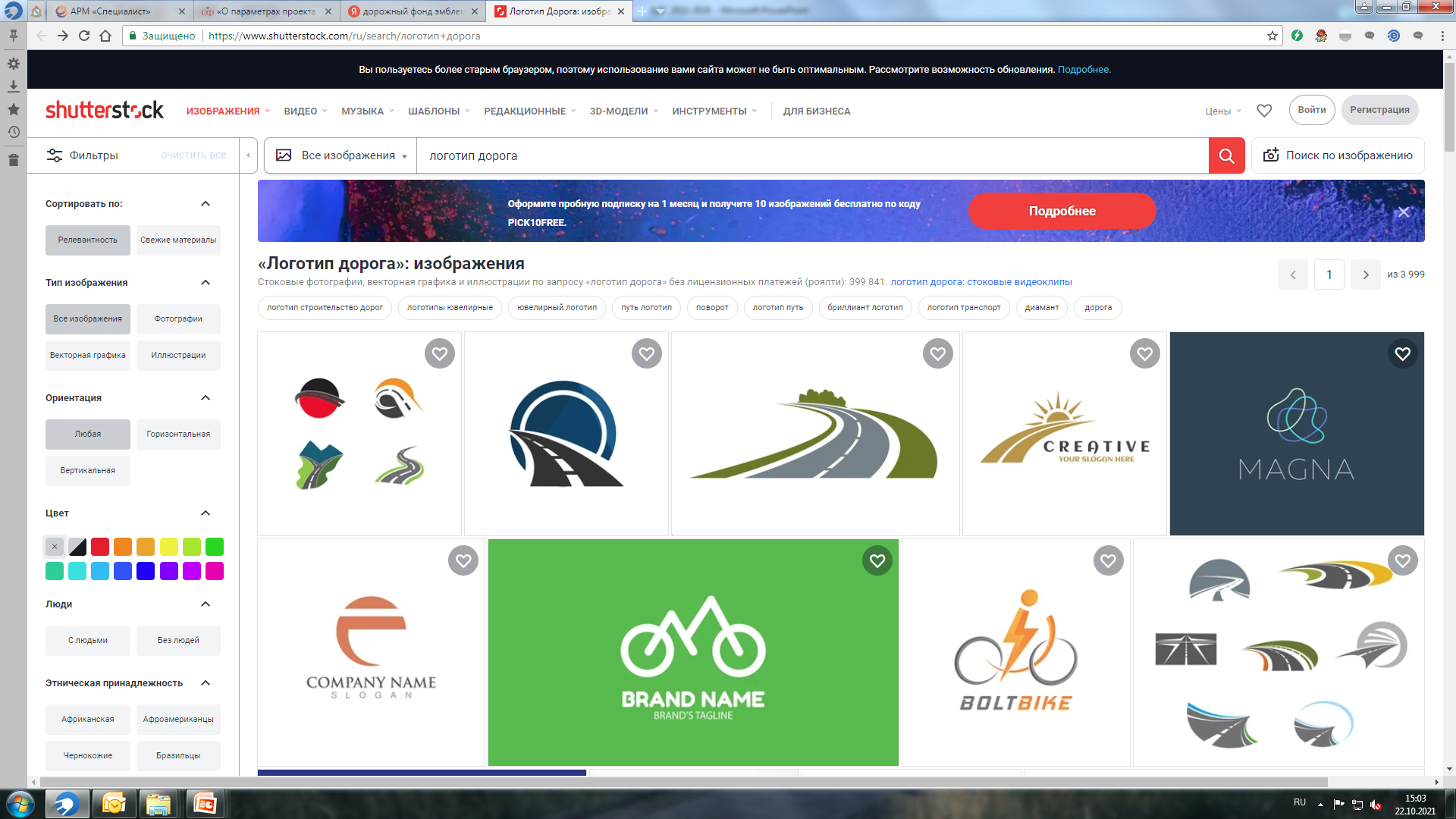 Проект бюджета Курской области на 2022 год и на плановый период 2023 и 2024 годов
15
Дополнительная информация
Доходы и расходы областного бюджета в расчете на 1 жителя в Центральном Федеральном округе в 2021 году
Доходы областного бюджета
Расходы областного бюджета
_________________________________________
* информация подготовлена с использованием сайтов Федерального казначейства www.roskazna.ru и Федеральной службы государственной статистики www.rosstat.gov.ru
Проект бюджета Курской области на 2022 год и на плановый период 2023 и 2024 годов
16
Дополнительная информация
Рейтинг Курской областипо качеству управления региональными финансами   (приказ Минфина России от 03.12.2010 № 552)
Рейтинг Курской областипо уровню открытости бюджетных данных (Центральный Федеральный округ)
Итого 44 региона
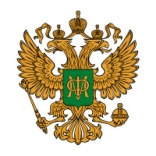 За последние 5 лет Курской области трижды был присвоен II (надлежащий) и дважды I (высокий) уровень качества управления региональными финансами.
Рейтинг составляется Научно-исследовательским финансовым институтом по заказу Министерства финансов Российской Федерации.
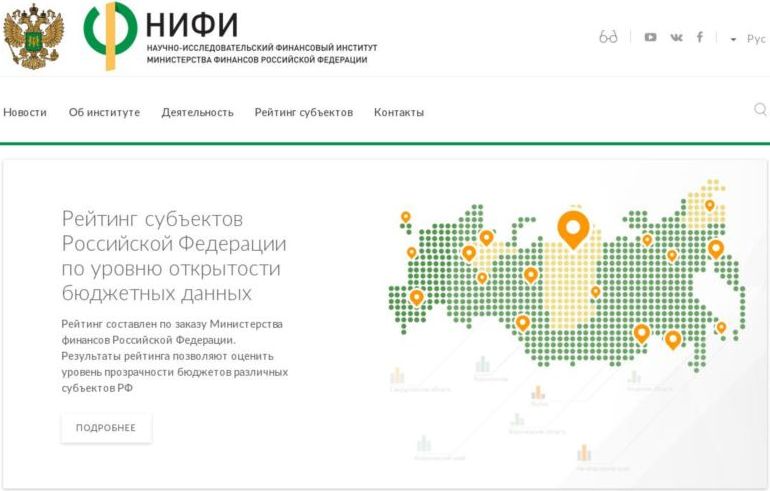 По итогам 2020 года регион вошел в группу субъектов с очень высоким уровнем открытости бюджетных данных.
Проект бюджета Курской области на 2022 год и на плановый период 2023 и 2024 годов
17
Дополнительная информация
Информация о проведении конкурса
по «Бюджету для граждан»
Информация о проведении опроса мнения граждан (заинтересованных пользователей) 
о «Бюджете для граждан».
В целях учета мнения граждан (заинтересованных пользователей) в период с 12 по 25 октября 2021 года на официальном сайте Администрации Курской области был проведен опрос граждан (заинтересованных пользователей), направленный на выявление приоритетной для граждан (заинтересованных пользователей) информации, планируемой к представлению в составе «Бюджета            для граждан» к Закону Курской области «Об областном бюджете на 2022 год и на плановый период 2023 и 2024 годов».






В опросе приняли участие работающие граждане (87_%), пенсионеры (в том числе работающие) (8_%), безработные граждане (3_%), студенты (1_%), учащиеся школы (1_%).
По результатам проведенного опроса, граждане заинтересованы   в более подробном освещении в «Бюджете для граждан» таких аспектов как: меры социальной поддержке граждан, доходы бюджета,  расходы бюджета в социально-культурной сфере, расходы бюджета в области экономики, расходы бюджета в части реализации государственных программ, расходы бюджета в части реализации национальных проектов.
Наименьший интерес проявлен к таким направлениям как объем бюджетных инвестиций, государственный долг, межбюджетные отношения.
Результаты данного опроса будут учтены при подготовке «Бюджета для граждан» к Закону Курской области «Об областном бюджете на 2022 год и на плановый период 2023 и 2024 годов».
Комитет финансов Курской области совместно с Курским филиалом Финансового университета при Правительстве Российской Федерации с 15 октября по 30 ноября 2021 года проводит IV открытый региональный конкурс на разработку предложений формирования «Бюджета для граждан» муниципальных районов, городских округов, городских и сельских поселений Курской области.
Конкурс призван обеспечить принцип прозрачности                       и открытости бюджетов муниципальных районов, городских округов, городских и сельских  поселений на 2022 год и плановый период   2023-2024 годов, включая мероприятия по обеспечению полного          и доступного информирования граждан Курской области, а также       в целях повышения финансовой грамотности и заинтересованности жителей Курской области в информации о бюджете, совершенствования работы по формированию и представлению бюджета для граждан.

http://www.fa.ru/fil/kursk/News/2021-10-14-budjet%20dlia%20grazdan.aspx
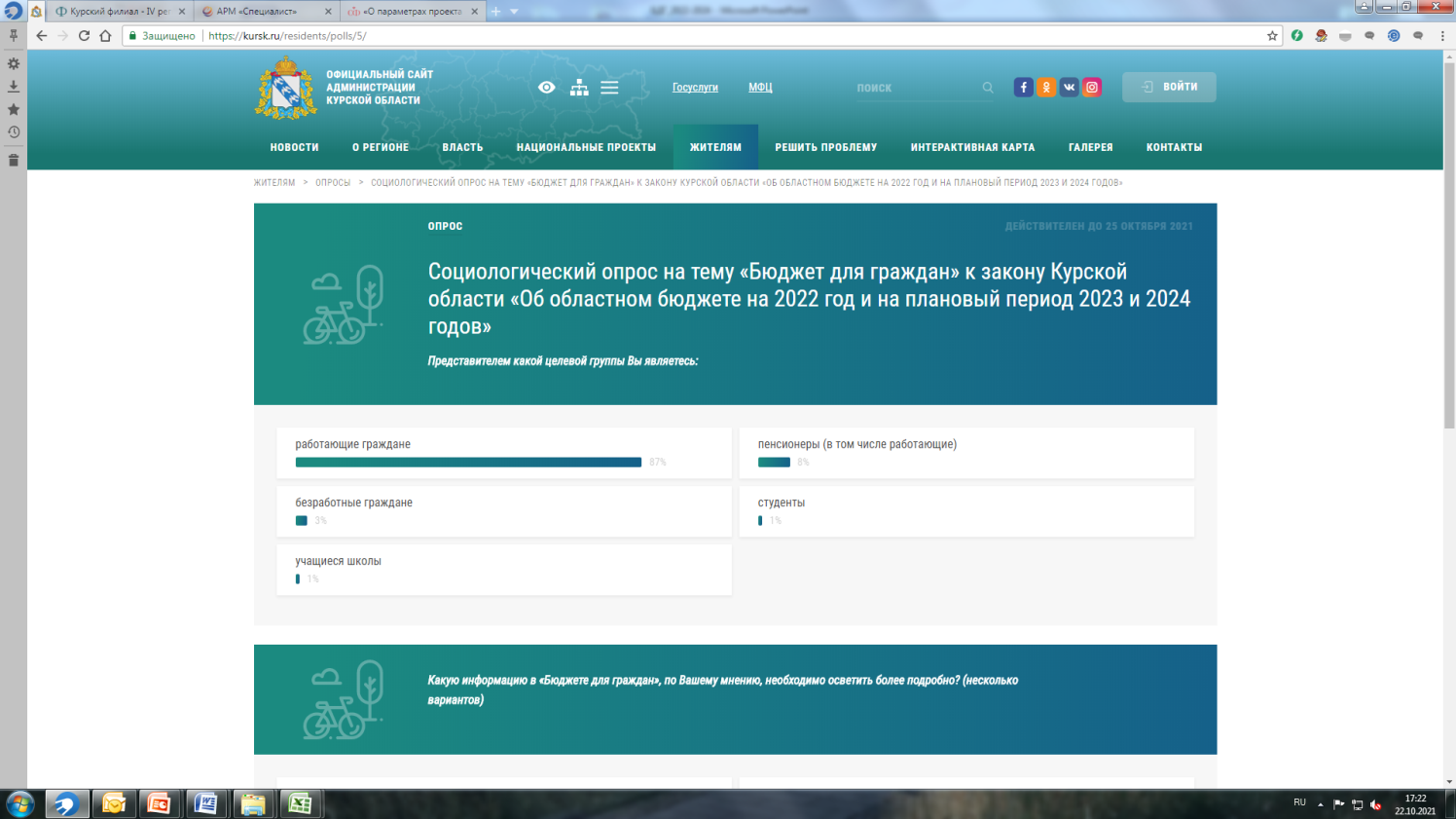 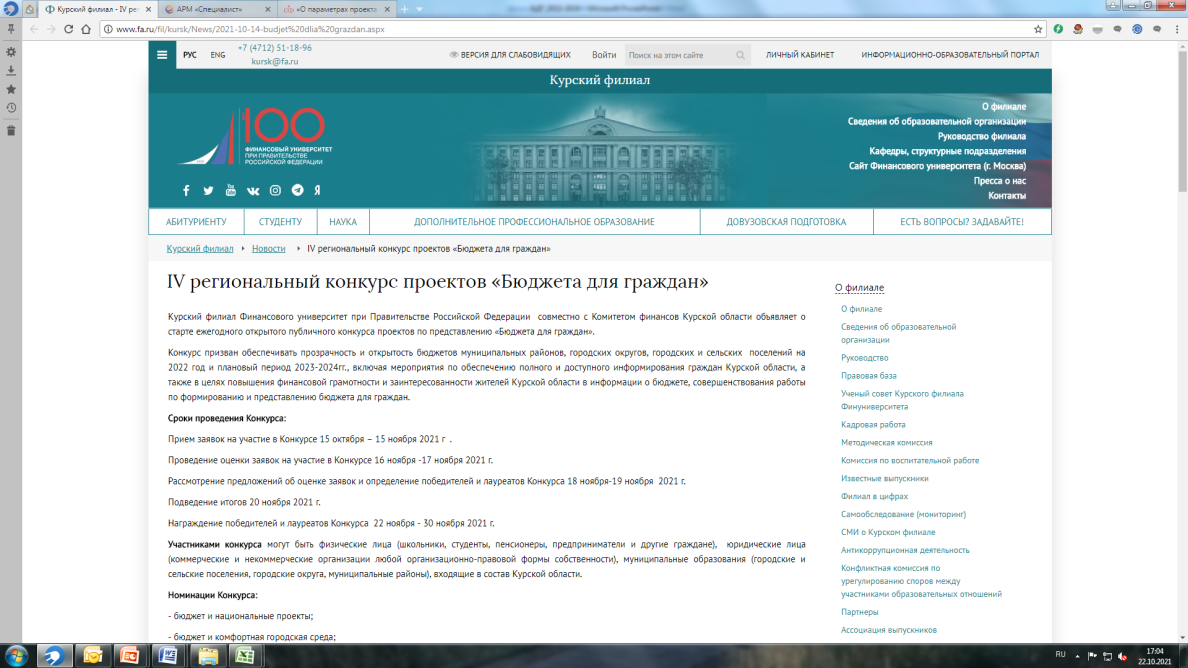 Проект бюджета Курской области на 2022 год и на плановый период 2023 и 2024 годов
18
Дополнительная информация
Информация о бюджете в социальных сетях
Контактная информация для взаимодействия с гражданами
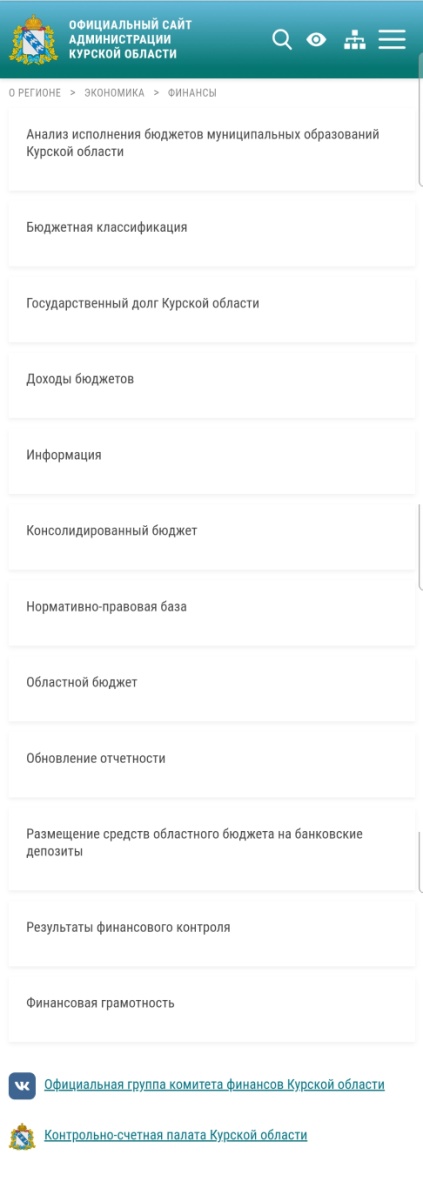 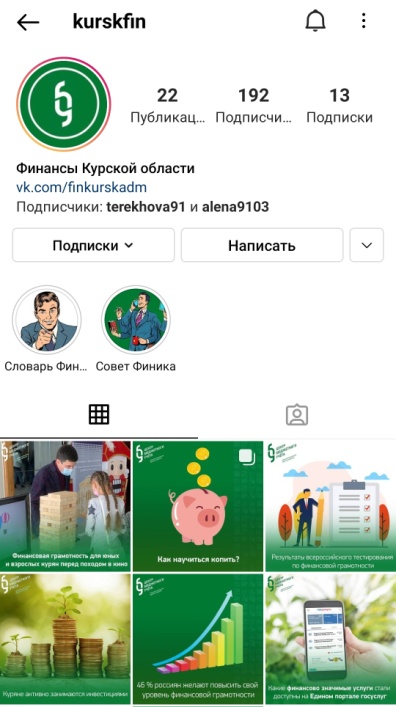 305000, г. Курск, ул. Марата, 9
Комитет финансов Курской области
тел.: (4712)51-10-46 
факс: (4712)51-38-74, (4712)51-09-04
Е-mail:main@kfin.reg-kursk.ru 



График  работы:
понедельник – пятница: с 9:00 до 18:00
суббота, воскресенье – выходные дни




График  личного приема граждан 
должностными лицами 
комитета финансов Курской области:

ежедневно с 10:00 до 13:00 
(кроме субботы, воскресенья и 
праздничных дней)
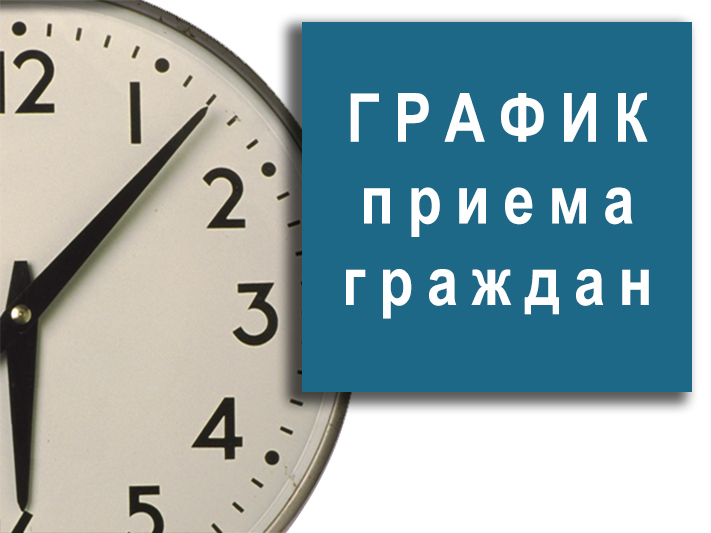 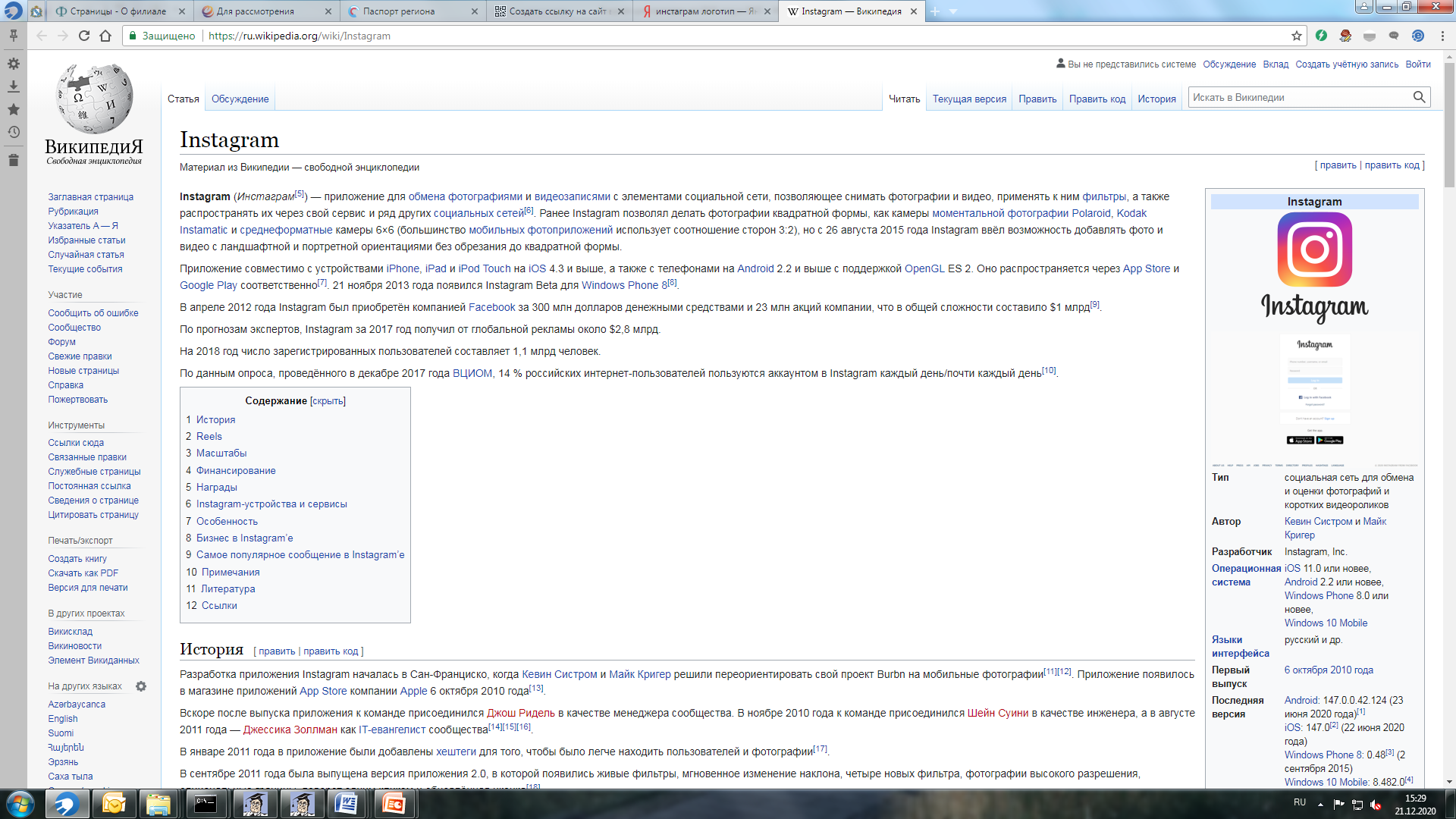 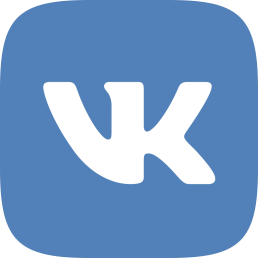 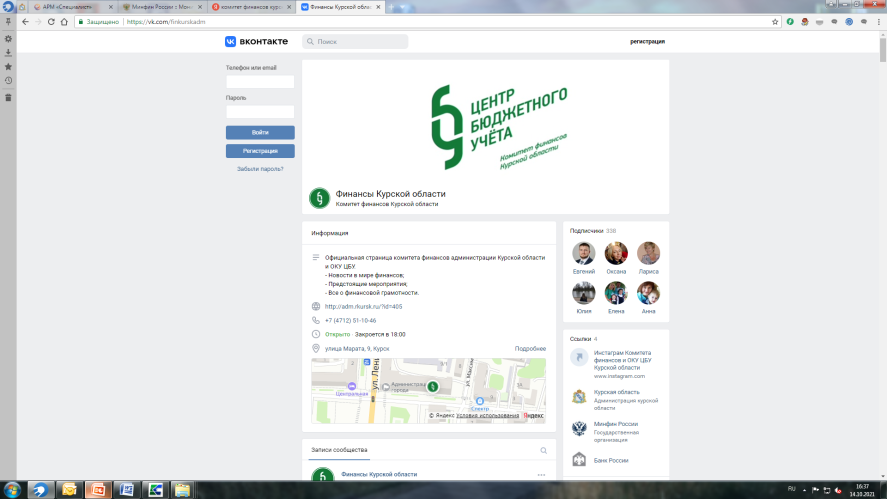 Проект бюджета Курской области на 2022 год и на плановый период 2023 и 2024 годов
19